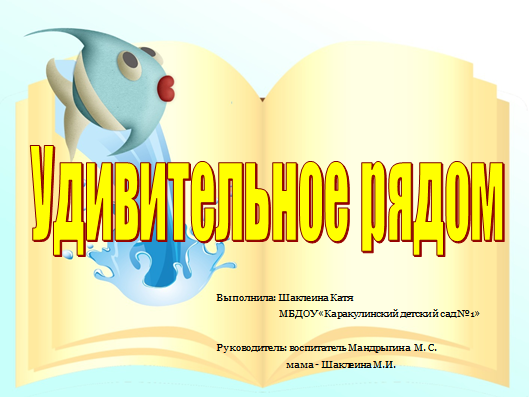 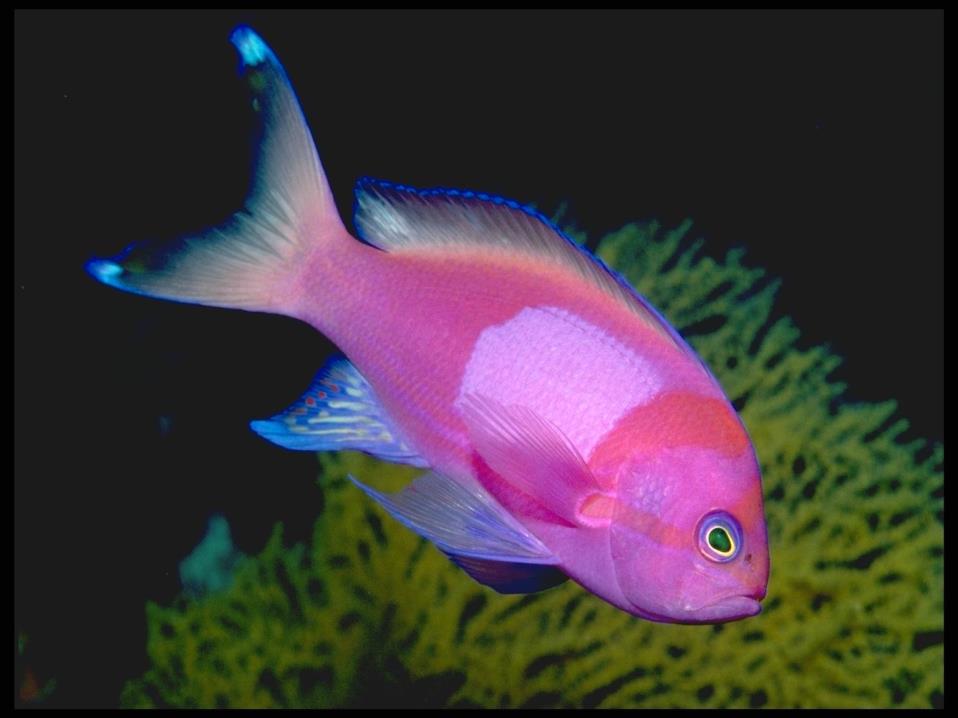 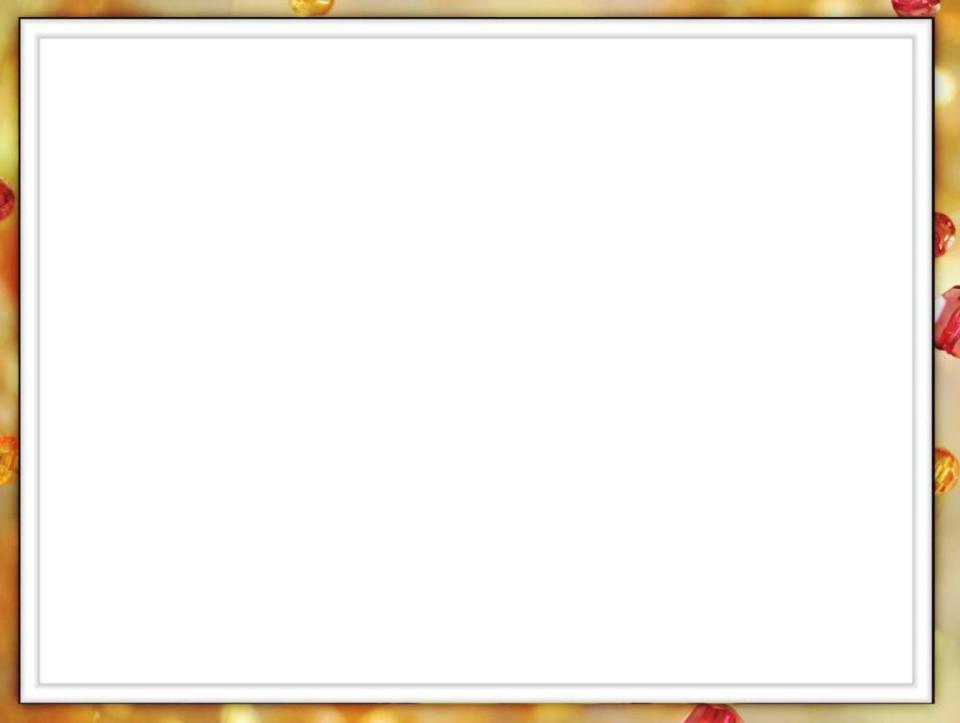 Цель :   изучить особенности         
                      аквариумных рыб.
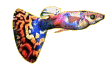 Задачи: 

Провести наблюдение за поведением рыб, их взаимоотношениями, образом жизни.
Познакомить детей из группы с особенностями аквариумных рыб.
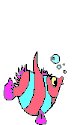 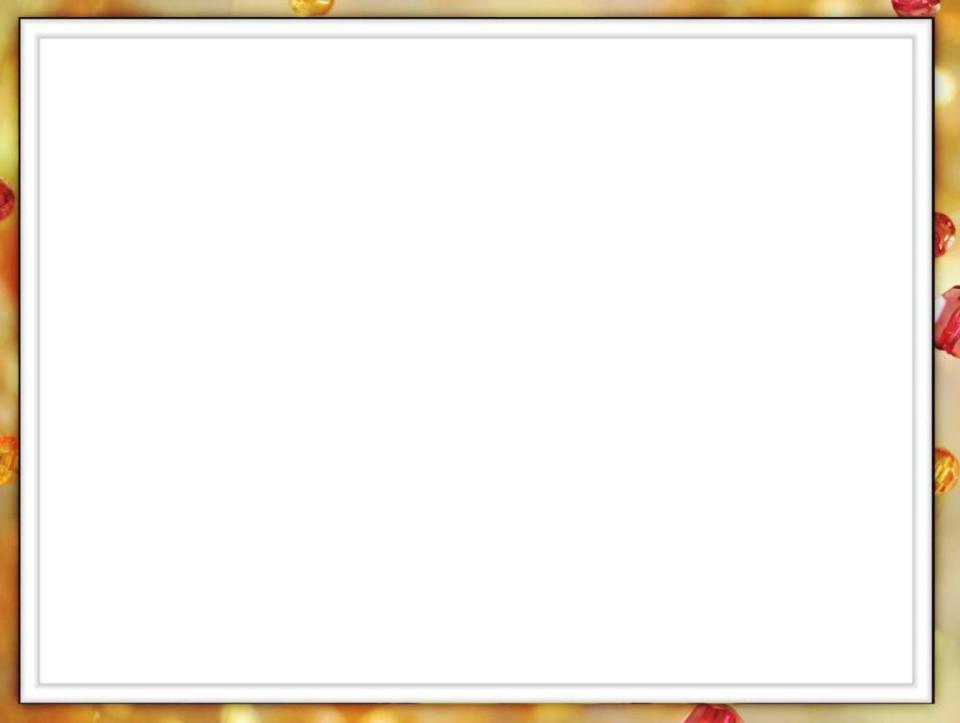 Елоу - аквариумная рыбка с  мягкой желтой окраской.
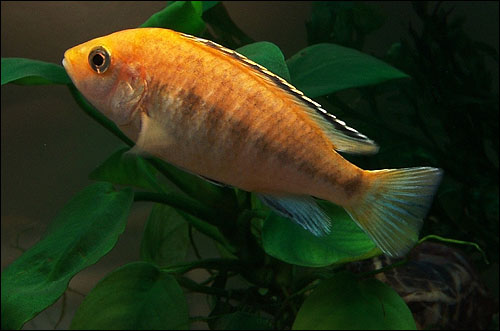 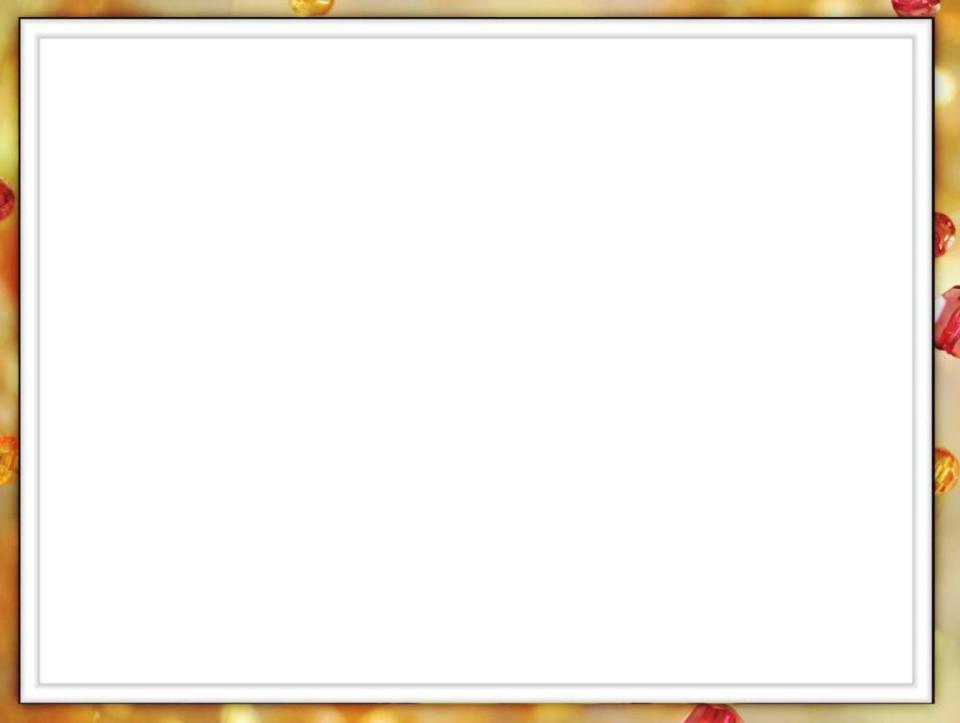 Красный попугай
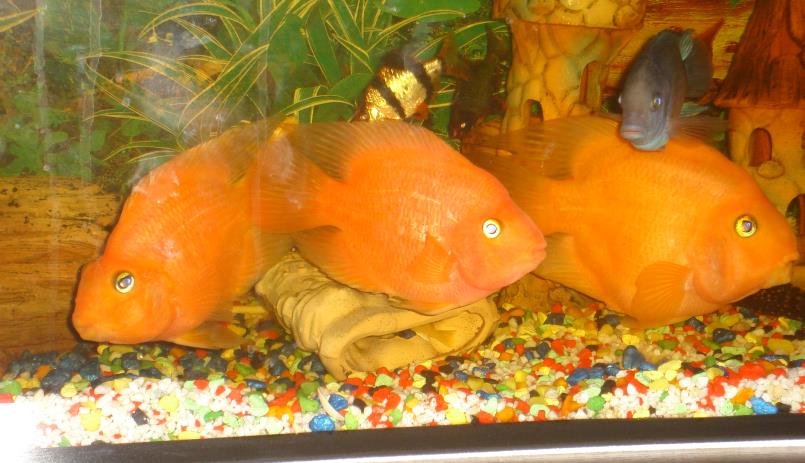 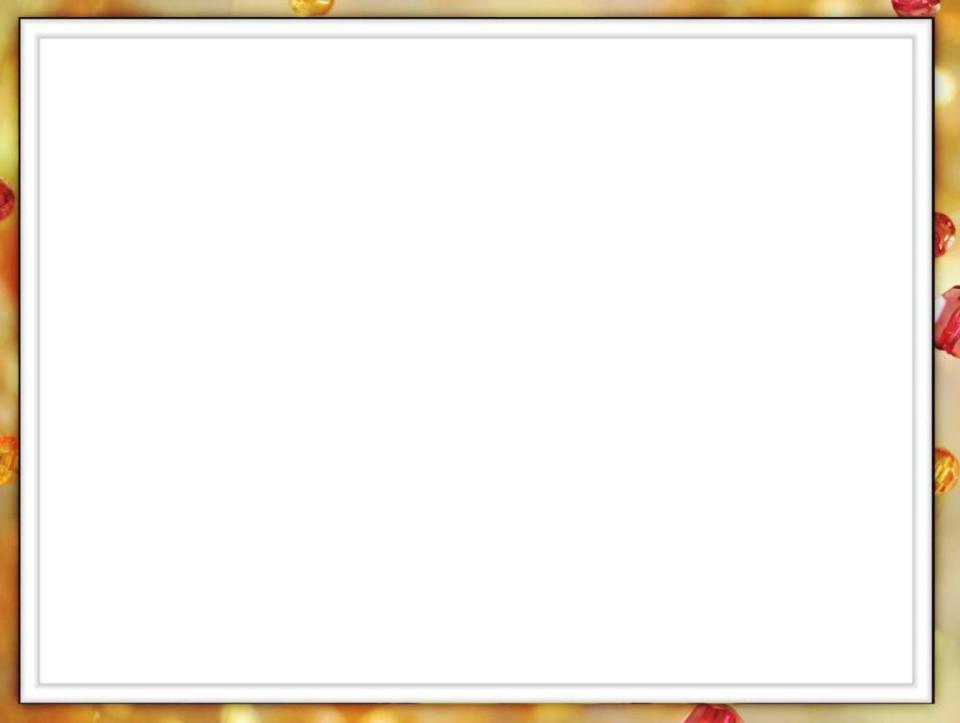 Дельфин голубой – миролюбивая  рыбка.
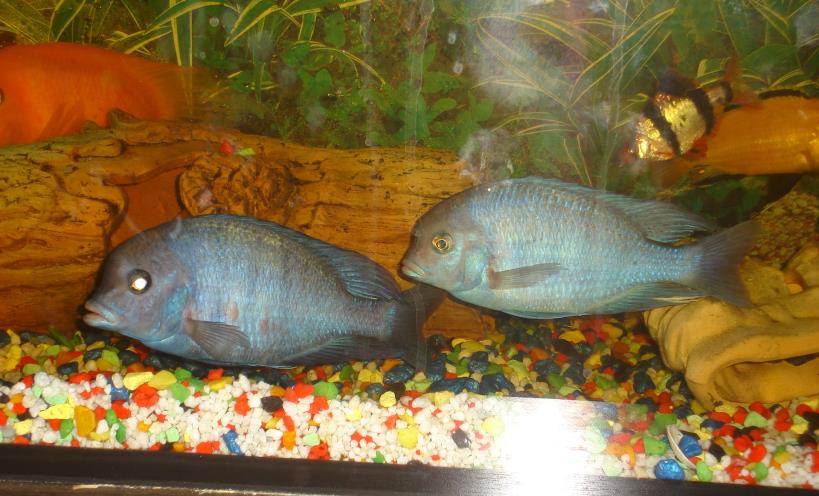 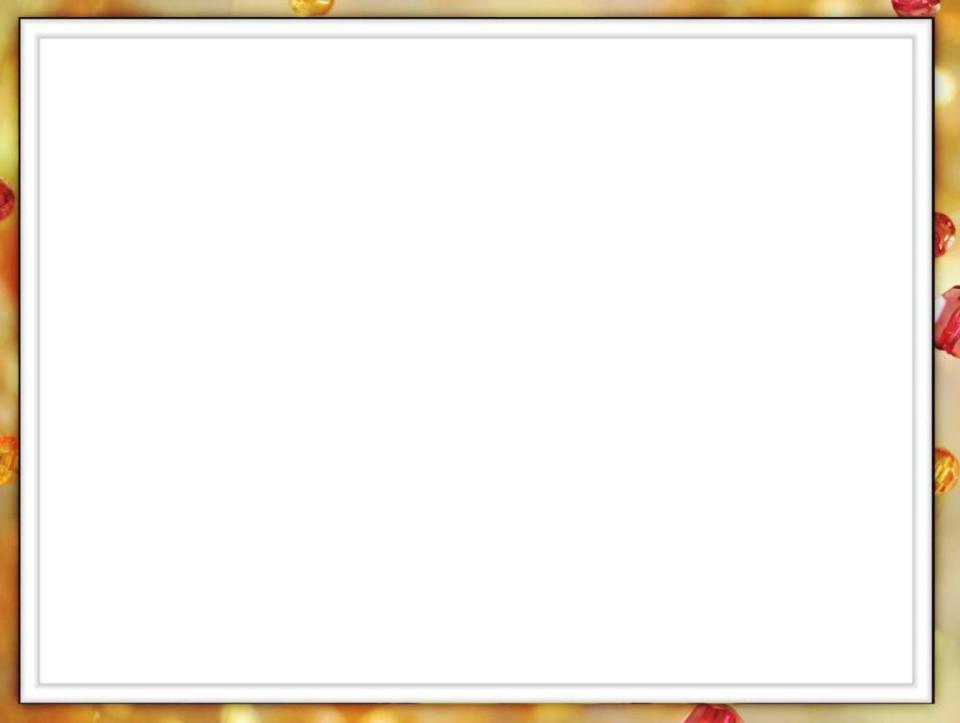 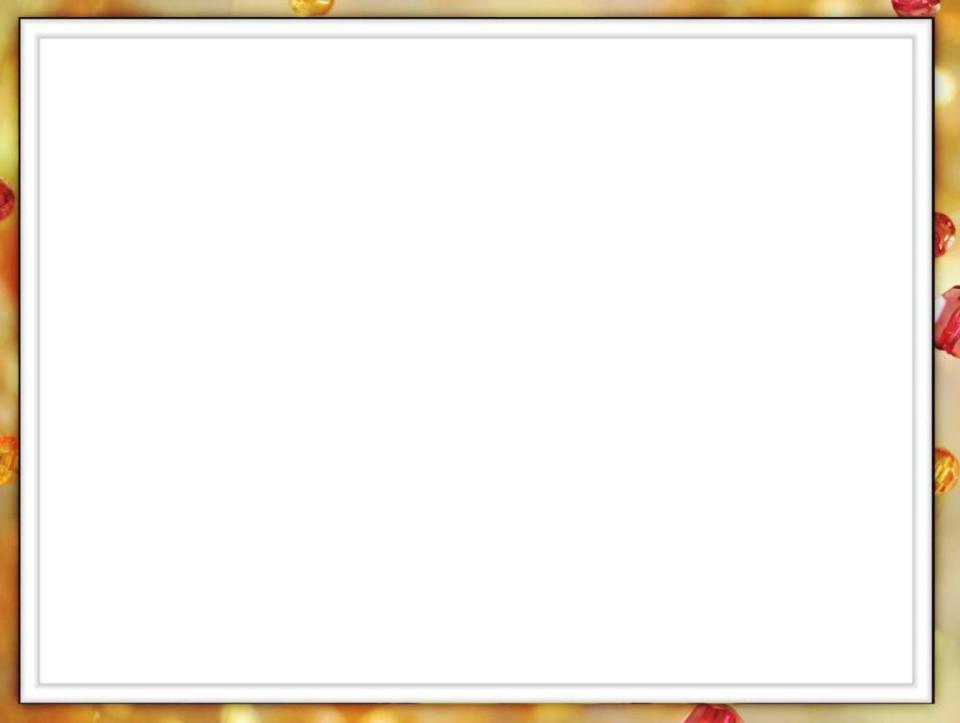 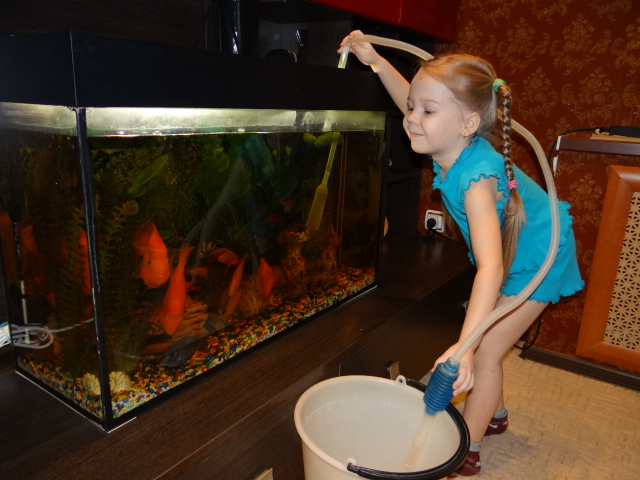 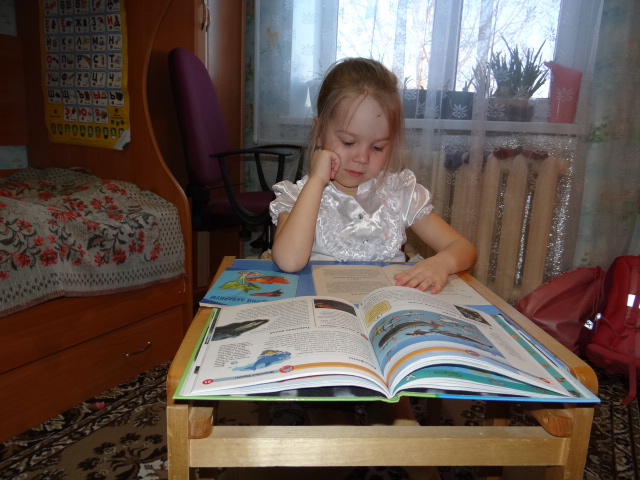 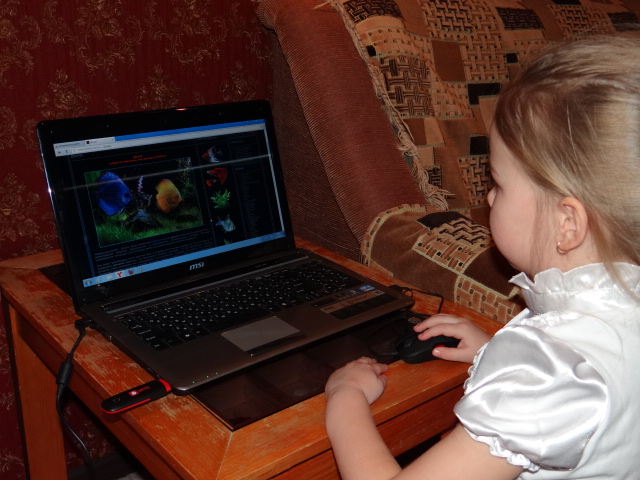 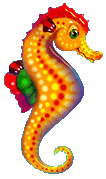 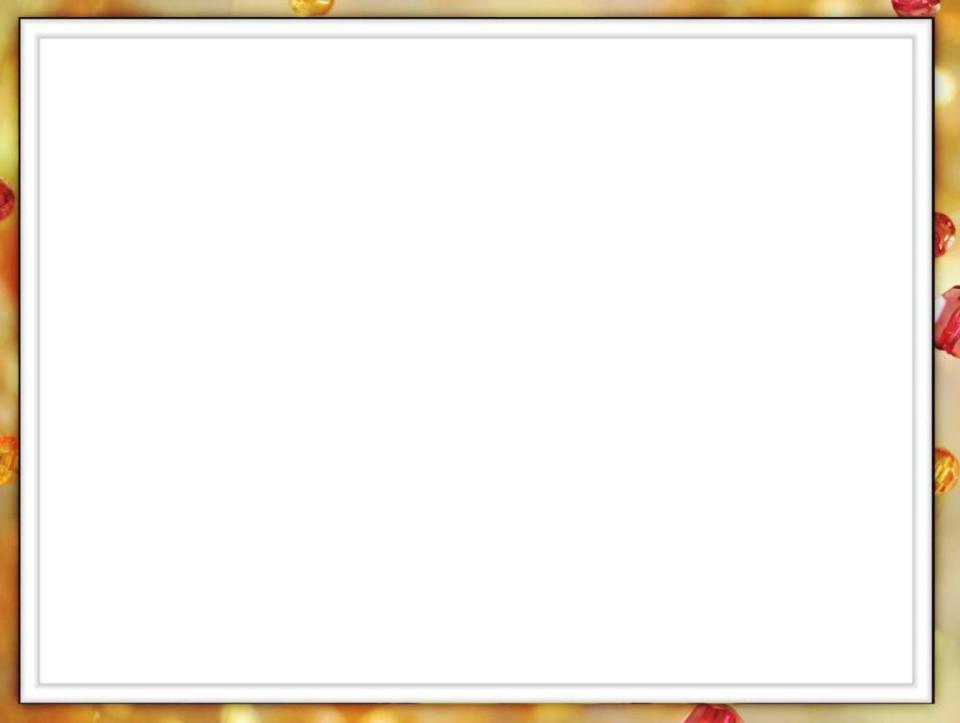 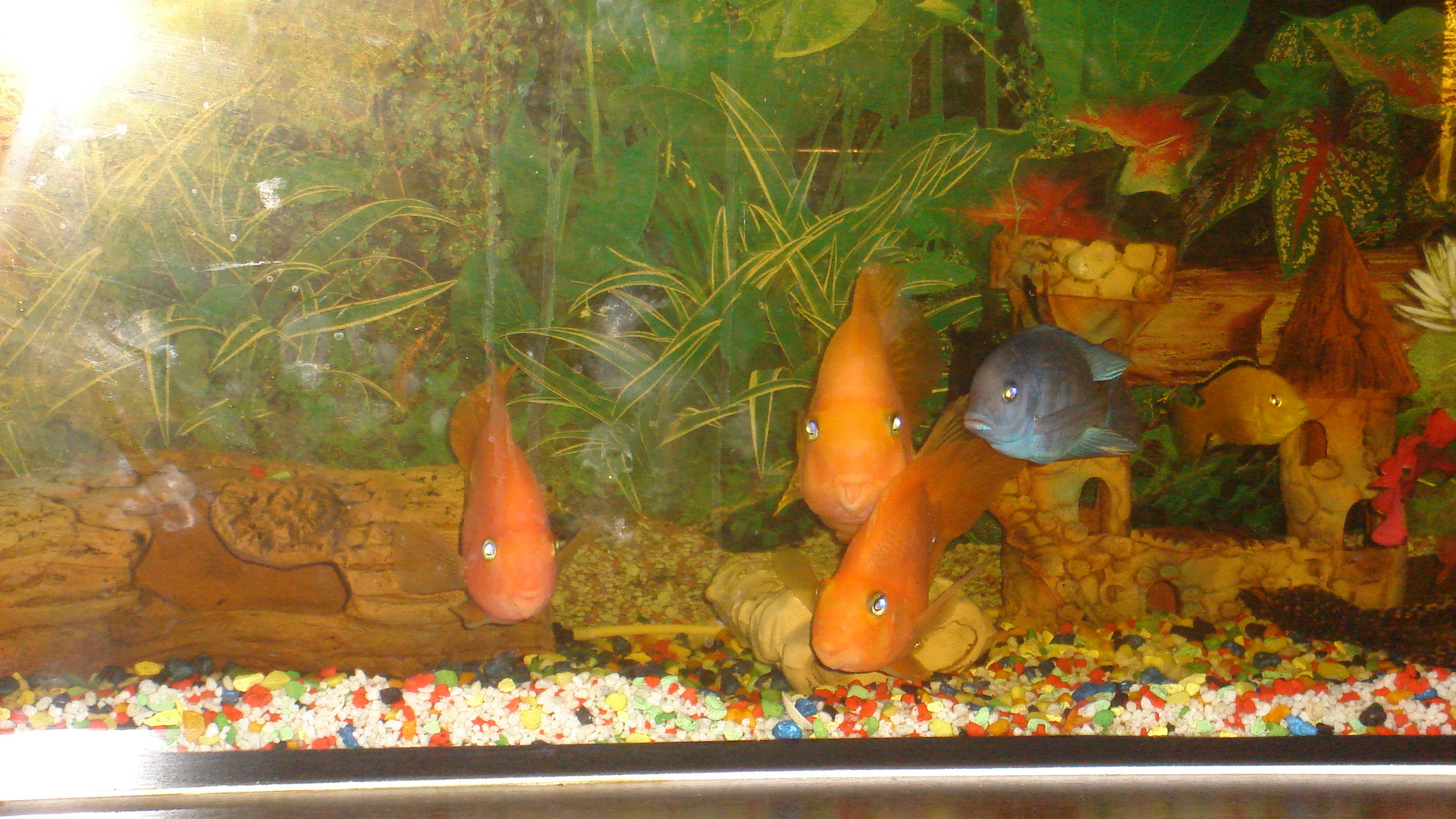 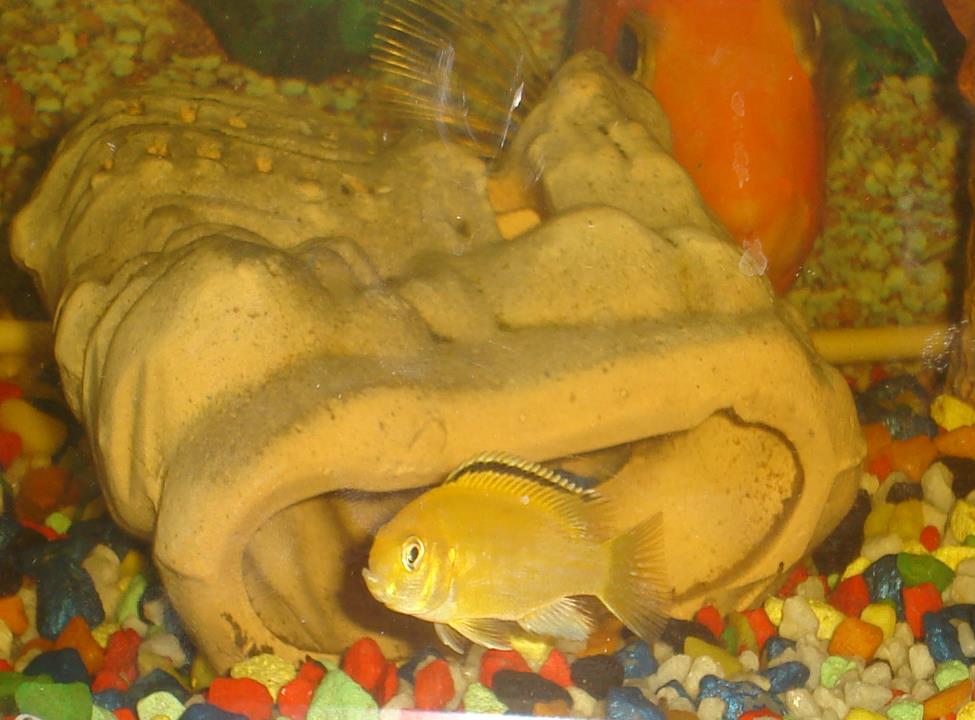 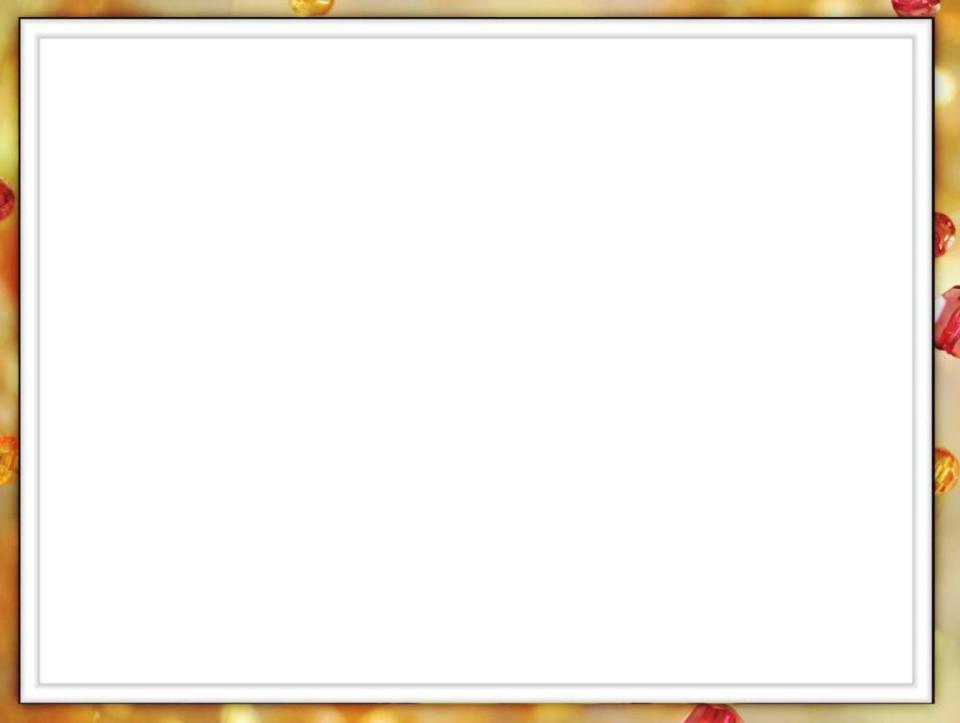 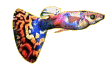 Спасибо за внимание!
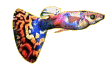